A Magyar Labdarúgó Szövetség Grassroots „Önkéntes Szervező” workshop órarend
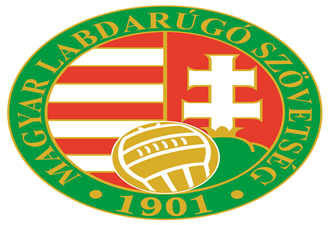 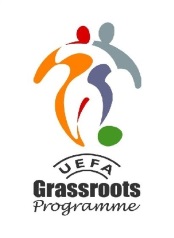